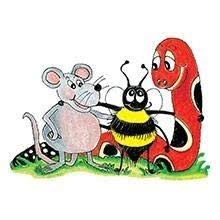 Jolly Grammar
5b-30
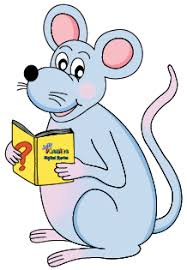 Spelling Test 33
ailment
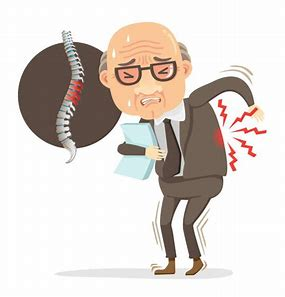 ailment
treatment
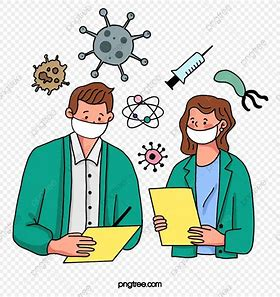 ailment
treatment
element
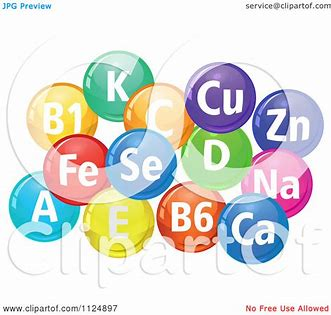 ailment
treatment
element
comment
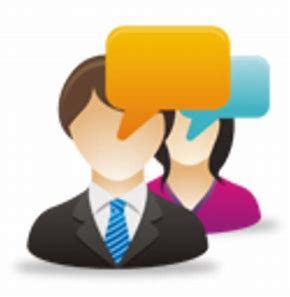 ailment
treatment
element
comment
payment
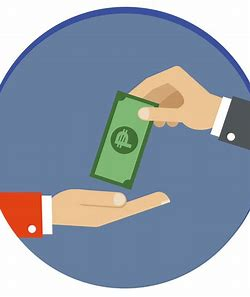 ailment
treatment
element
comment
payment
assortment
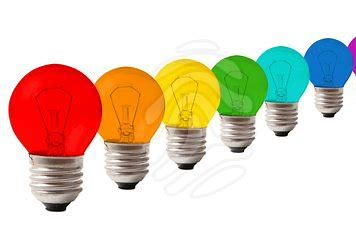 ailment
treatment
element
comment
payment
assortment
agreement
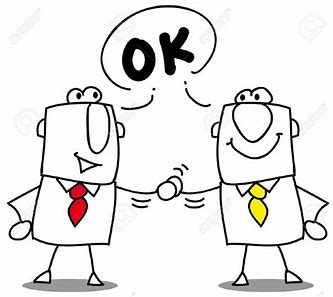 ailment
treatment
element
comment
payment
assortment
agreement
government
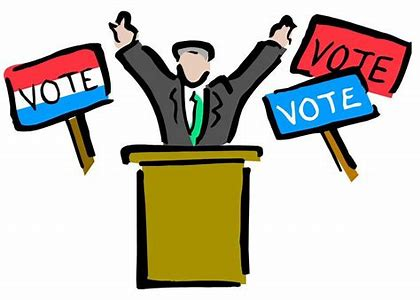 ailment
treatment
element
comment
payment
assortment
agreement
government
argument
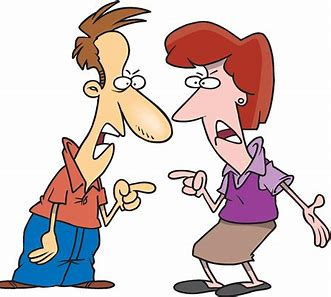 10. astonishment
ailment
treatment
element
comment
payment
assortment
agreement
government
argument
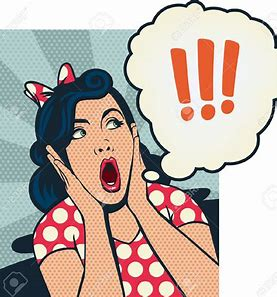 10. astonishment
11. statement
ailment
treatment
element
comment
payment
assortment
agreement
government
argument
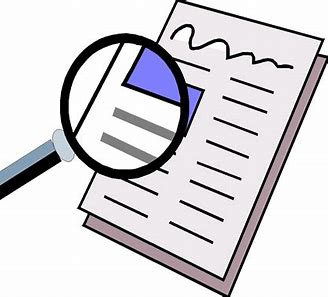 10. astonishment
11. statement
12. enjoyment
ailment
treatment
element
comment
payment
assortment
agreement
government
argument
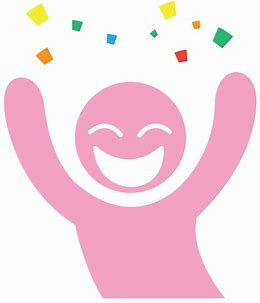 10. astonishment
11. statement
12. enjoyment
13. parliament
ailment
treatment
element
comment
payment
assortment
agreement
government
argument
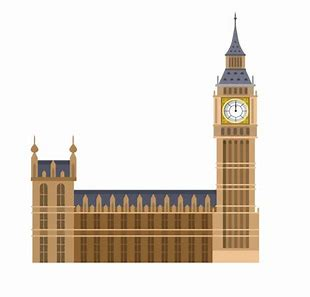 10. astonishment
11. statement
12. enjoyment
13. parliament
14. entertainment
ailment
treatment
element
comment
payment
assortment
agreement
government
argument
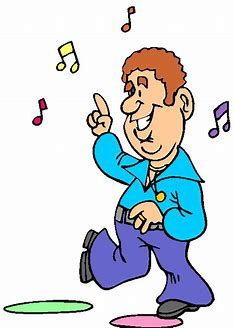 10. astonishment
11. statement
12. enjoyment
13. parliament
14. entertainment
15. embarrassment
ailment
treatment
element
comment
payment
assortment
agreement
government
argument
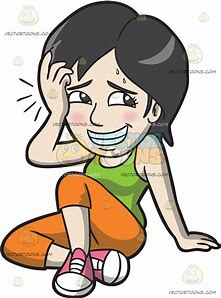 10. astonishment
11. statement
12. enjoyment
13. parliament
14. entertainment
15. embarrassment
16. encouragement
ailment
treatment
element
comment
payment
assortment
agreement
government
argument
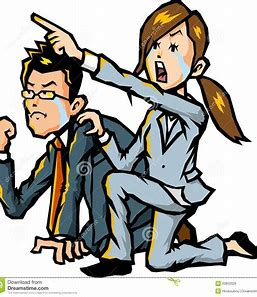 10. astonishment
11. statement
12. enjoyment
13. parliament
14. entertainment
15. embarrassment
16. encouragement
17. disappointment
ailment
treatment
element
comment
payment
assortment
agreement
government
argument
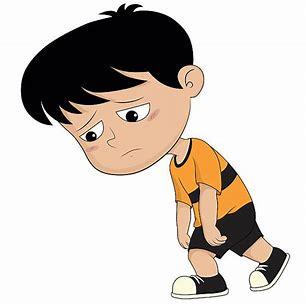 10. astonishment
11. statement
12. enjoyment
13. parliament
14. entertainment
15. embarrassment
16. encouragement
17. disappointment
18. discouragement
ailment
treatment
element
comment
payment
assortment
agreement
government
argument
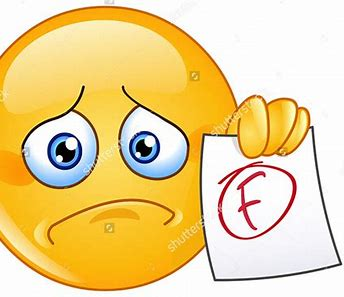 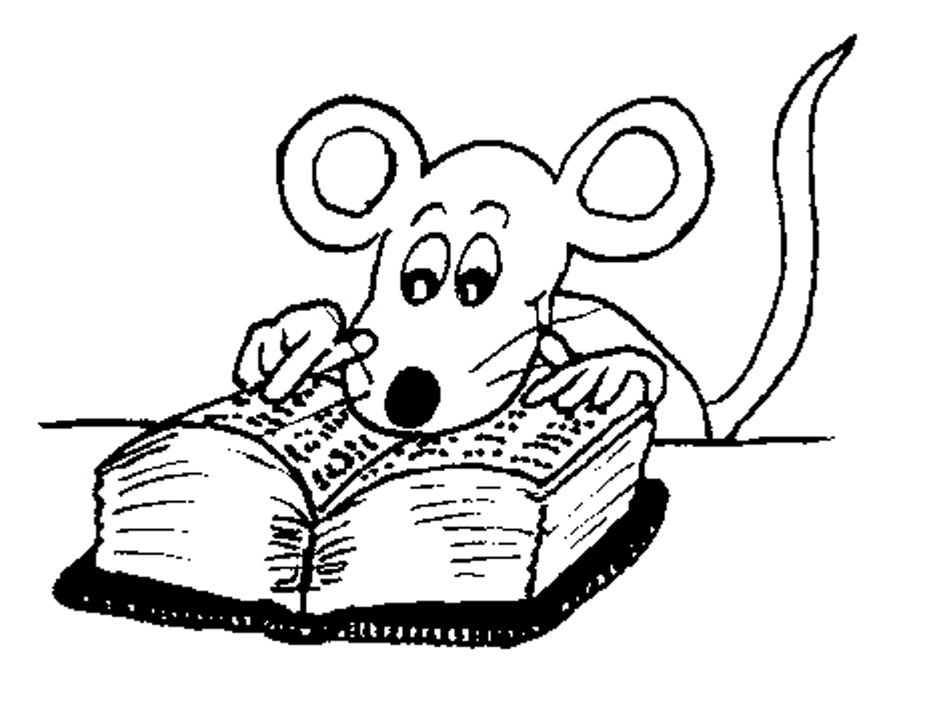 Let’s Revise
homophones.
our		are
our		are
 their	there		they’re
our		are
 their	there		they’re
 your		you’re
our		are
 their	there		they’re
 your		you’re	
 its		it’s
our		are
 their	there		they’re
 your		you’re	
 its		it’s	
 to		two		too
our		are
 their	there		they’re
 your		you’re	
 its		it’s	
 to		two		too
 where	wear		were
our		are
 their	there		they’re
 your		you’re	
 its		it’s	
 to		two		too
 where	were		were
 practice			practise
our		are
 their	there		they’re
 your		you’re	
 its		it’s	
 to		two		too
 where	wear		were
 practice			practise
 licence				license
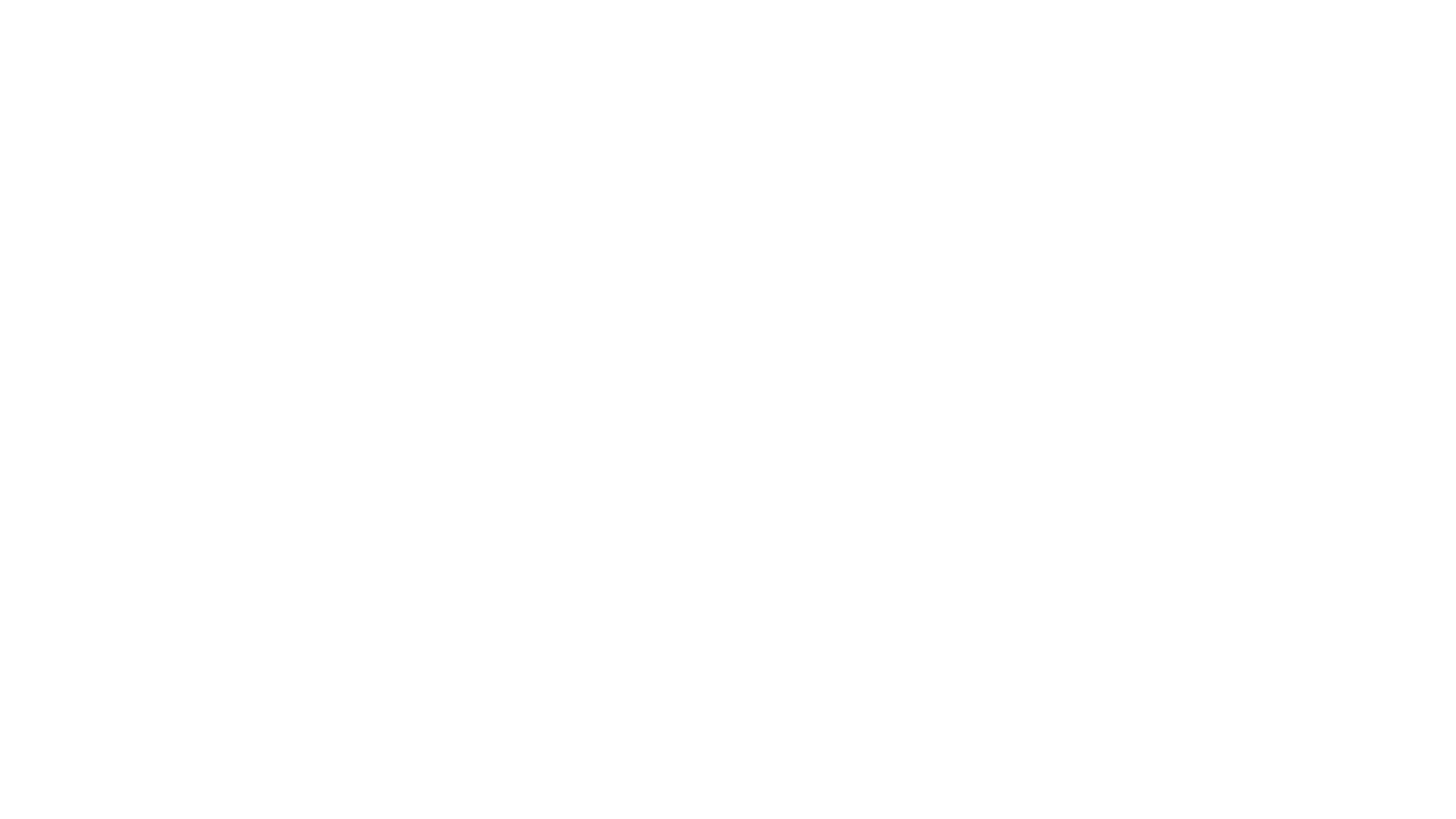 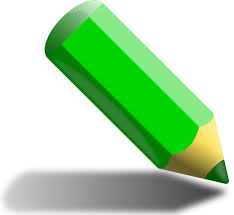 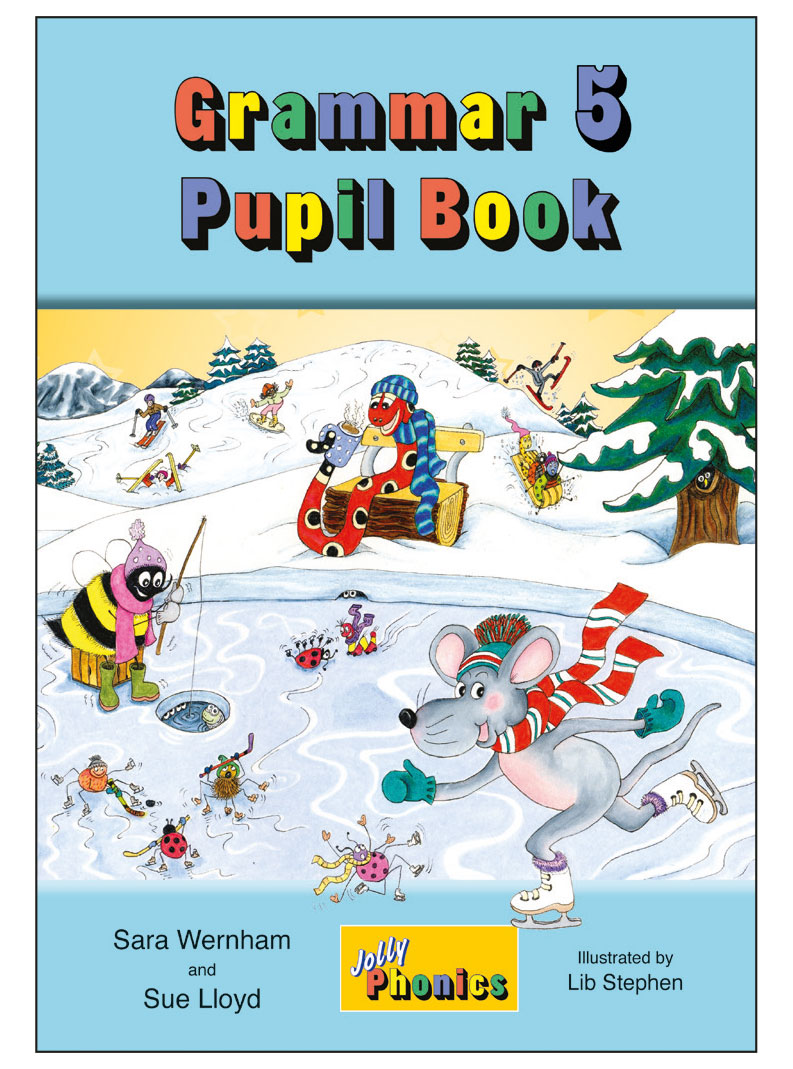 Activity Page
Homophone 
Mix-ups
alter
altar
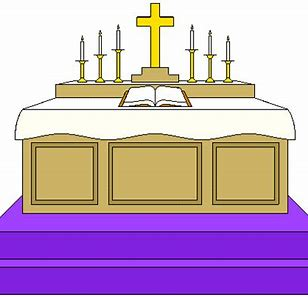 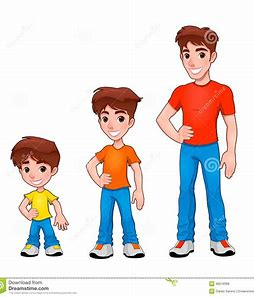 an elevated place or structure, as a mound or platform at which religious rites are performed or on which sacrifices are offered to gods, ancestors, etc.
to make different in some particular, as size, style, course, or the like; modify
sail
sale
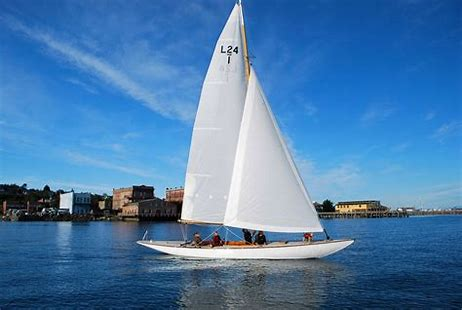 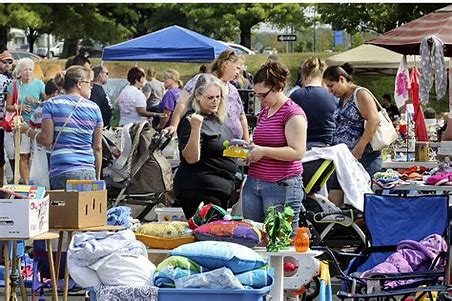 an area of canvas or other fabric extended to the wind in such a way as to transmit the force of the wind to an assemblage of spars and rigging mounted firmly on a hull, raft, iceboat, etc., so as to drive it along.
the act of selling.
piece
peace
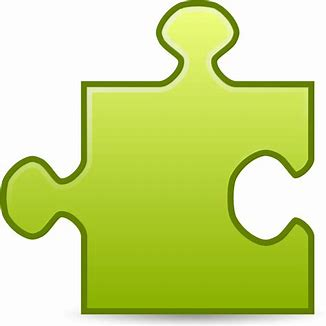 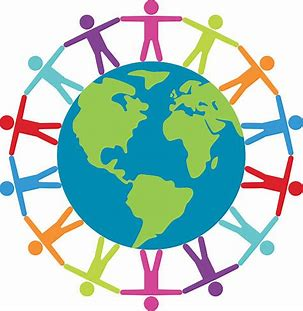 the normal, nonwarring condition of a nation, group of nations, or the world.
a separate or limited portion or quantity of something
week
weak
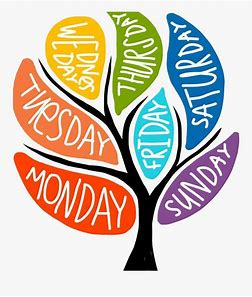 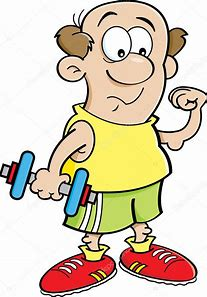 not strong
a period of seven successive days
hire
higher
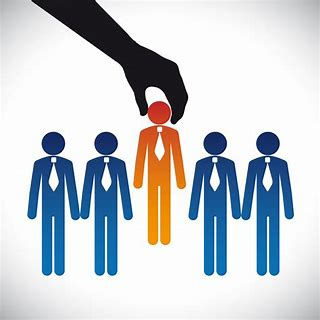 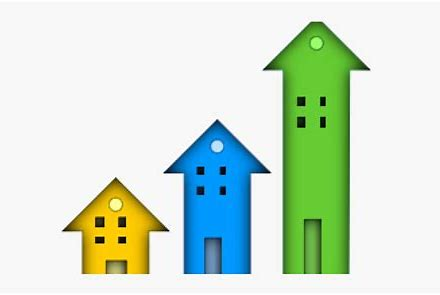 to engage the services of (a person or persons) for wages or other payment
the comparative of high
medal
meddle
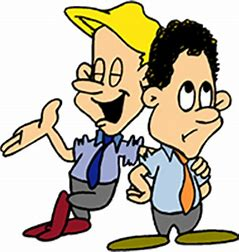 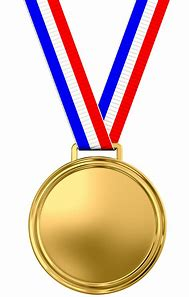 a flat piece of metal, often a disk but sometimes a cross, star, or other form, usually bearing an inscription or design, issued to commemorate a person, action, or event, or given as a reward for bravery, merit, or the like:
to involve oneself in a matter without right or invitation; interfere officiously and unwantedly:
profit
prophet
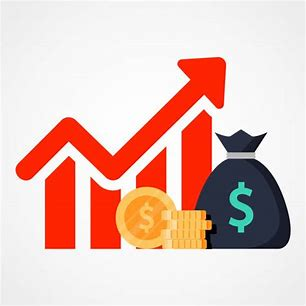 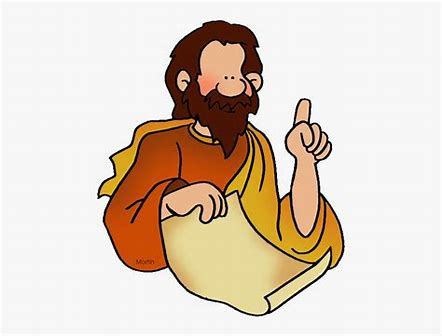 pecuniary gain resulting from the employment of capital in any transaction.
a person who speaks for God or a deity, or by divine inspiration
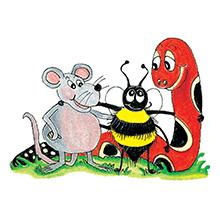 See you
 next time!